ФГБОУ ВО Тверской ГМУ Минздрава России
Основные симптомы
Профилактика гриппа
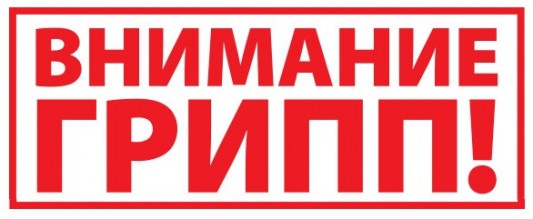 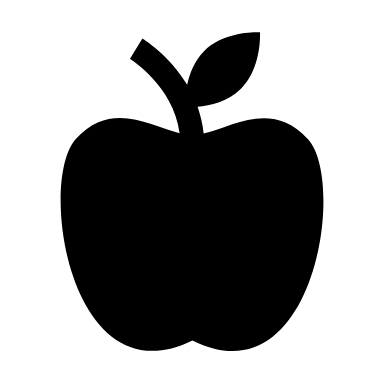 Высокая температура
Насморк и кашель
Головная боль
Боль в горле
Озноб
Слабость, мышечные боли
Ведите здоровый образ жизни (полноценный сон, сбалансированное питание, физическая активность) ;

        Избегайте контакта с лицами, имеющими признаки заболевания;

          Сократите время прибывания в местах массового скопления людей;

        Соблюдайте масочный режим;

        Возвратившись у улицы, тщательно мойте не только руки, но и лицо;

           Проводите влажную уборку, проветривайте помещение.
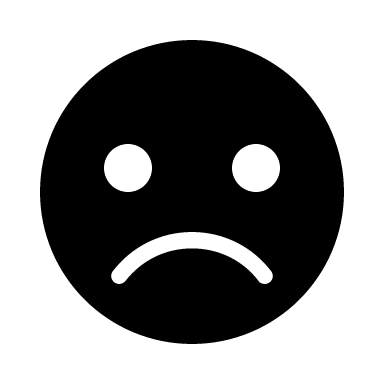 Грипп - это острое инфекционное заболевание, передающееся воздушно-капельным путём. Источником заражения является больной человек. Заражение происходит при непосредственном общении с больным.
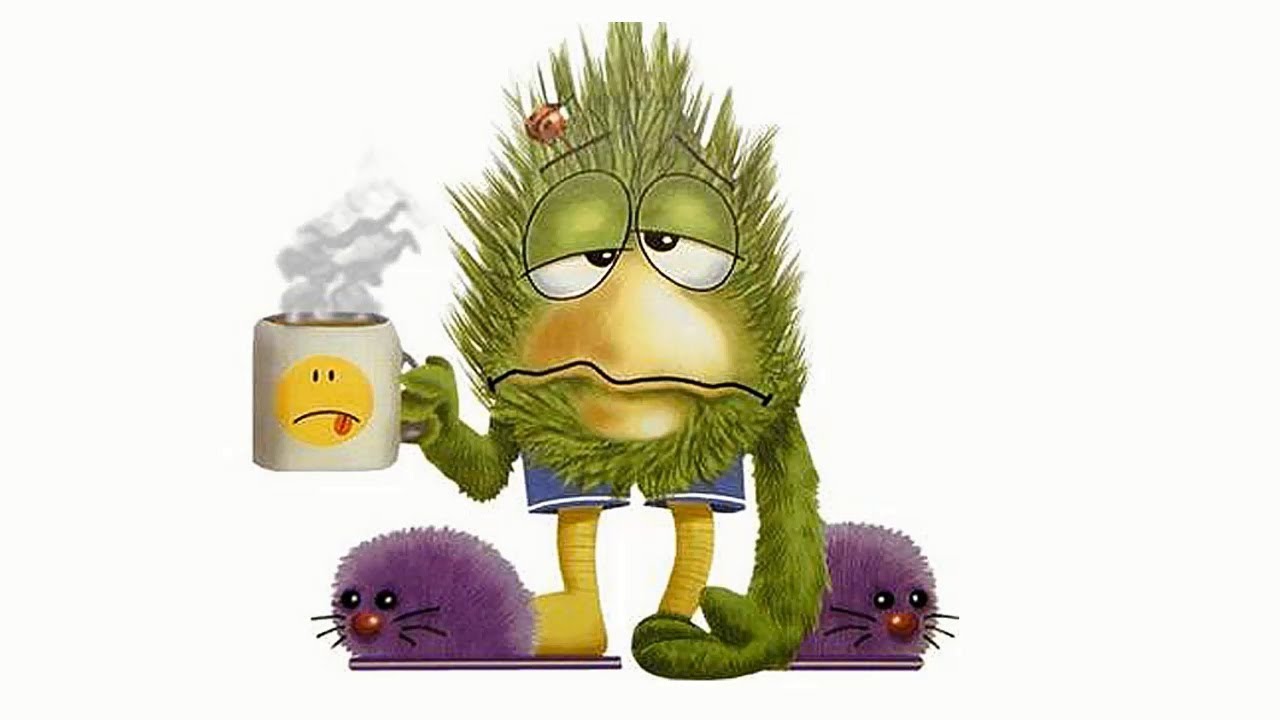 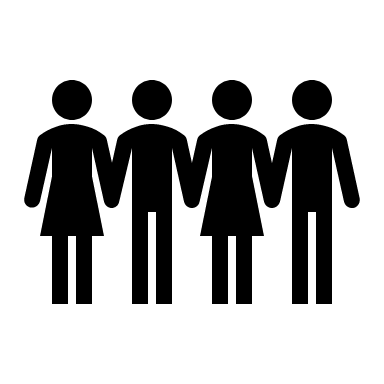 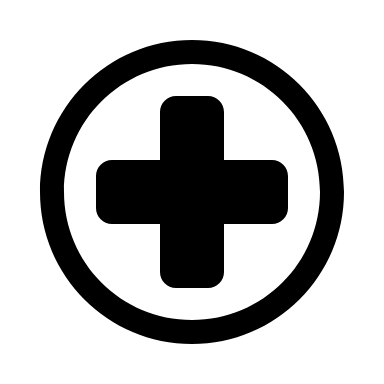 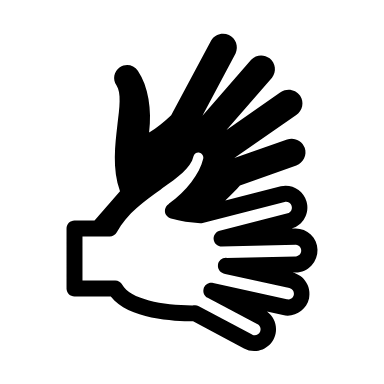 ЕСЛИ У ВАС СИМПТОМЫ ГРИППА
Осложнения после гриппа
Держитесь на расстоянии не менее 1м от окружающих людей
Немедленно обратитесь за медицинской помощью
Строго соблюдайте все врачебные рекомендации
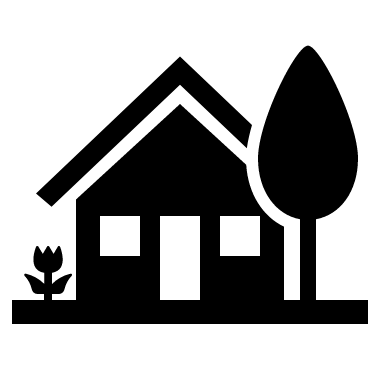 Поражения ЦНС: судороги, потеря сознания
Поражение дыхательной системы: гриппозная пневмония
Белова В.А.
Педиатрический факультет, 107 группа